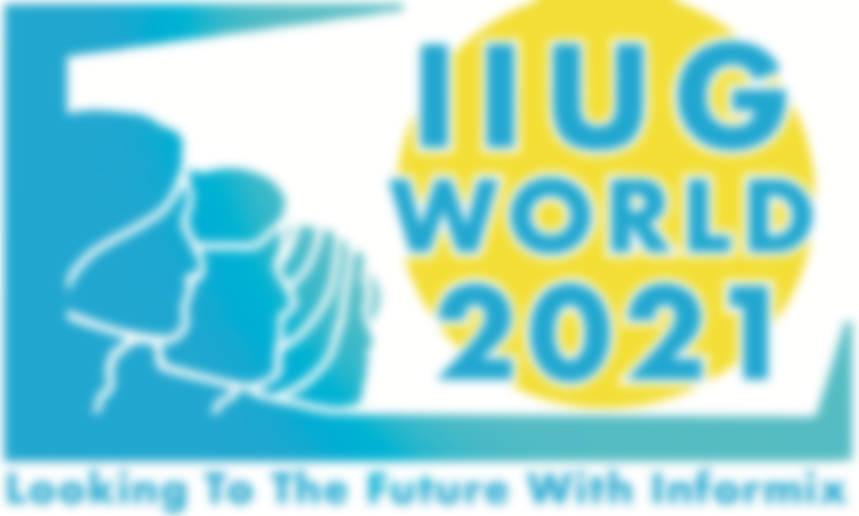 Informix SQL Performance Tuning Tips
Jeff Filippi
Integrated Data Consulting, LLC
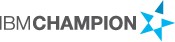 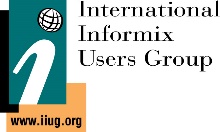 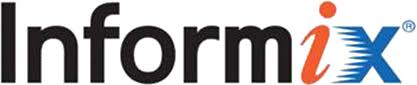 Introduction
30 years of working with Informix products
26 years as an Informix DBA
IBM Champion
I run the Chicago IIUG User Group
Worked for Informix for 5 years 1996 – 2001
Certified Informix DBA
Started my own company in 2001 specializing in Informix Database Administration consulting
IBM Business Partner
OLTP and Data warehouse systems
Informix 4 thru 14.10
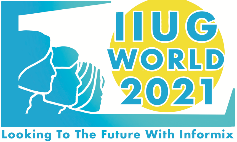 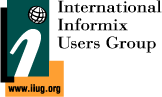 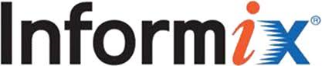 Overview
Identify Problem SQL Statements
New features with SQL Statement Cache
Tracing SQL in Informix
Options Available with Set Explain & Reading sqexplain output with tuning examples
Methods to use for Improving SQL Performance
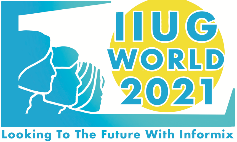 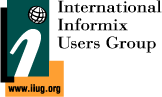 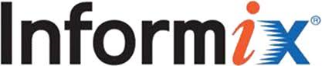 Identify Problem SQL Statements
First you have to identify what SQL statements are the culprits in causing performance issues

Use “onstat –g ntt” to identify the last time read/writes occurred
Gather slow SQL statements from onstats, Informix HQ, OAT and 3rd party tools like Server Studio.
Look at how many times SQL statements have been executed using SQL Statement Cache (onstat –g ssc)
Informix tracing feature (SQLTRACE)
Review with developers known problem areas in the application
Verify update statistics are current
Review what tables/indexes have the most reads
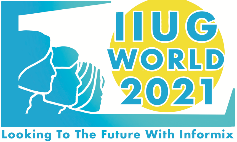 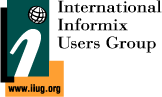 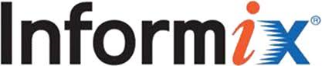 Review Number of Reads on Table/Index
Use the table SYSPTPROF to look at the buffer reads, page reads, sequential scans.

   SELECT tabname[1,25], bufreads, pagreads,   isreads, seqscans     
	FROM sysmaster:sysptprof
	ORDER BY 2 desc
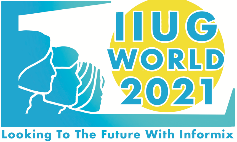 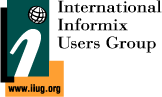 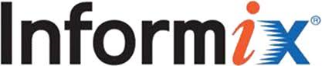 Example - Reads
tabname                                bufreads                   pagreads                isreads

trnsit_1                               -2122091061                        429               1630786736
trnsit_1                 	        -812314372                     3162                -678524115
trnsit_1             	        -110705308                       233                -390409810
im_p_route_1   	       1806427782                       247                 865918944
ed_rl_event      	       1749246222                  23550               1709746386
loc_sup_data                       1479941490                         39               1108625557
ed_rl_event_3                     1186682507              2668713                 789739458
460_4902                             1125173161              1003575                 373042018
ed_rl_event_4                       893520660                   25725                 886704767
im_mv_event                         870108889            30477208                 780365364
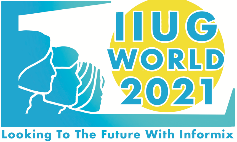 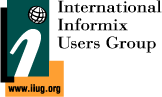 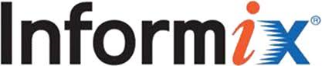 New Index Added
tabname                                 bufreads         pagreads           isreads

 140_409                              -845911921             0              1722690950
cntrct_num                         1297728722             1                    2868878
 221_1360                             812752007             0                406226191
................
trnsit                                        17215024            22                 12007375
trnsit_ix1                                 15638629         106                  12898627

im_p_route_1	                         23045          347                        12904
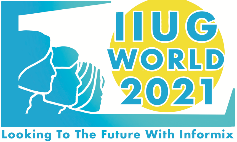 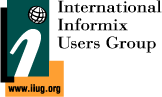 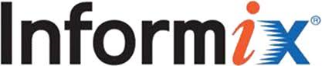 Use SQL Statement Cache
onstat –g ssc

Look at SQL's with a large number of executions.

Saving even a second on a SQL statement that is executed 1 million times can make a difference in performance.

New features with 14.10 for Statement Cache.
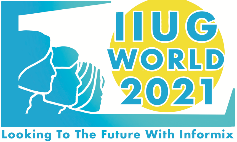 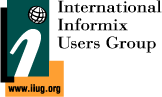 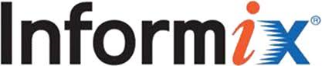 Use SQL Statement Cache
IBM Informix Dynamic Server Version 12.10.FC9   -- On-Line -- Up 23 days 23:46:38 -- 2530056 Kbytes

Statement Cache Summary:
#lrus   currsize  maxsize   Poolsize  #hits   nolimit 
8       22491472  40960000  11710464  10      0       

Statement Cache Entries: 

lru hash ref_cnt hits flag heap_ptr	 database           user
--------------------------------------------------------------------------------
  0  140       0   15   -F bb164020 	 ntlcom           informix
  select descr, rowid, seq_nbr from fl_cntrl where uid in ( 'all',
    'cschabel' ) and program_name in ( 'all', 'cr_inv_dl' ) and exc_type     is not null order by seq_nbr

  0  116       0 1011   -F aa23bc20 	 ntlcom           informix
  update state_tax set row_status = "V", updt_user_id =? where seq_nbr =?   And     ( rec_type = 6 or rec_type = 7)

  0  207       0 6003   -F a004f820 	 ntlcom           informix
  select count ( *) from invoice_state where cde = "CORR" and seq_nbr =?
 
  2  138       0 6244   -F afa9ec20 	 ntlcom           informix
  select int_comm, int_comm2, updt_user_id from invoice_cmnts where seq_nbr     =? and extend ( updt_dte, year to second) = 
        ( select max ( extend ( updt_dte, year to second)) from invoice_cmnts where seq_nbr =?)
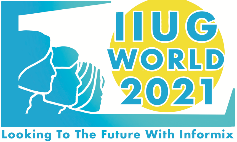 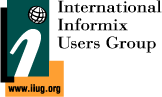 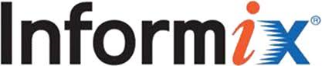 Use SQL Statement Cache
New features were added in 14.10 for Statement Cache

Statement cache enhancements
New sysmaster:syssscelem pseudo table to coincide with onstat -g ssc.For more information, see The sysmaster database.

Invalidate specific statement(s) in the Statement Cache.For more information, see Monitoring usage of the SQL statement cache.

Lock query plan(s) in the Statement Cache.For more information, see Monitoring usage of the SQL statement cache.
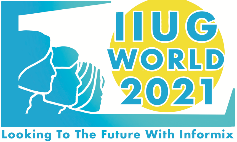 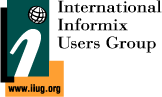 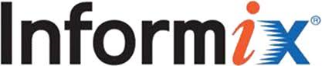 Use SQL Statement Cache
If you notice a sudden increase in response time for a query that had been using the SQL statement cache, the entry might have been dropped or deleted. You can monitor the usage of the SQL statement cache and check for a dropped or deleted entry by displaying onstat -g ssc command output.

The database server drops an entry from the cache when one of the objects that the query depends on is altered so that it invalidates the data dictionary cache entry for the query. The following operations cause a dependency check failure:
Execution of any data definition language (DDL) statement (such as ALTER TABLE, DROP INDEX, or CREATE INDEX) that might alter the query plan
Alteration of a table that is linked to another table with a referential constraint (in either direction)
Execution of UPDATE STATISTICS FOR TABLE for any table or column involved in the query
Renaming a column, database, or index with the RENAME statement
When an entry is marked as dropped or deleted, the database server must reparse and reoptimize the SQL statement the next time it executes.
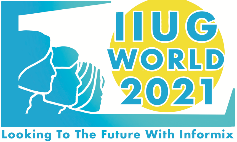 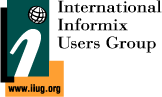 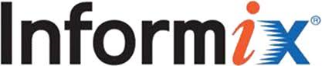 Use SQL Statement Cache
The Statement Cache Entries portion of the onstat -g ssc output displays a flag field that indicates whether or not an entry has been dropped or deleted from the SQL statement cache.

The first entry has a flag column with the value DF, which indicates that the entry is fully cached, but is now dropped because its entry was invalidated.

The second entry has the same statement text as the third entry, which indicates that it was reparsed and reoptimized when it was executed after the UPDATE STATISTICS statement.
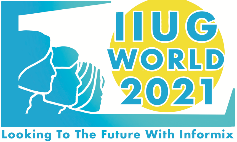 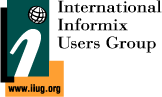 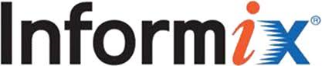 Use SQL Statement Cache
Sample onstat -g ssc command output for a dropped entry
onstat -g ssc

Statement Cache Entries: 

lru hash ref_cnt hits  flag  heap_ptr  database     user
---------------------- ---- ---------------------------------------------------
...
  2  232       1    1    DF   aa3d020  vjp_stores   virginia
  SELECT C.customer_num, O.order_num
    FROM customer C, orders O, items I
    WHERE C.customer_num = O.customer_num
    AND O.order_num = I.order_num

  3  232       1    0   -F  aa8b020  vjp_stores   virginia
   SELECT C.customer_num, O.order_num
    FROM customer C, orders O, items I
    WHERE C.customer_num = O.customer_num
    AND O.order_num = I.order_num
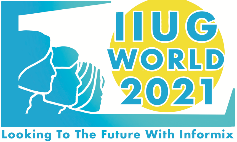 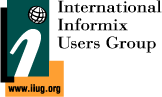 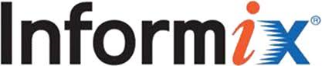 Use SQL Statement Cache
Invalidating a statement
You can selectively invalidate entries of your choice by setting the sysmaster:syssscelem:valid column to 0 as user Informix

The Statement Cache Entries portion of the onstat -g ssc output displays a flag field that indicates whether or not an entry has been invalidated in the SQL statement cache.
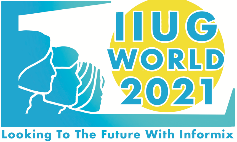 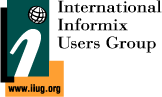 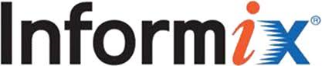 Tracing SQL in Informix
There are more ways to find information to tune in Informix utilizing the tracing of SQL.

onconfig parameter: SQLTRACE
SQL Admin API
Informix HQ (NEW in 14.10 and later releases of 12.10)
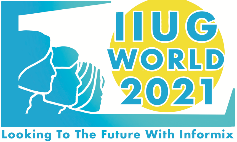 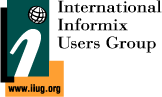 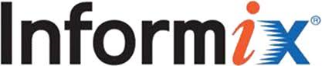 Tracing SQL in Informix
There are a couple ways to turn tracing on in Informix 
onconfig parameter: SQLTRACE
level = [off,low,med,high]
ntraces = [# of traces]
size = [size of each trace buffer in kb]
mode = [global,user]
Example:
SQLTRACE level=low,ntraces=1000,size=2,mode= global
		(This allows me to trace the last 1000 sql 
		  statements of the instance)
Informix HQ
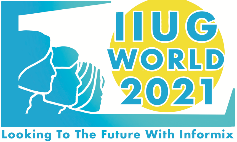 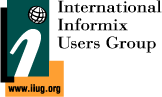 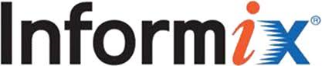 Tracing SQL in Informix
Improved SQL tracing with the SQL Admin API in Informix
You can use these commands to manage SQL tracing by databases.
SET SQL TRACING DATABASE  ADD {Database}
					      CLEAR
					      LIST
					      REMOVE {Database}
You can also suspend and resume all tracing at the server without de-allocating any resources.
SET SQL TRACING SUSPEND/RESUME
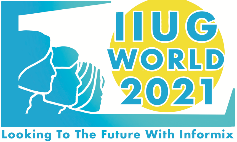 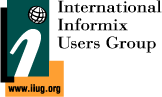 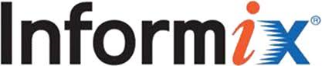 Tracing SQL in Informix
Here is how you enable tracing thru the “sysadmin” database by running the following command:
EXECUTE FUNCTION task(“set sql tracing on”,1000,2,”low”,”global”)

To validate that tracing is turned on by:
 onstat –g his
This option prints information about the SQLTRACE configuration parameter.
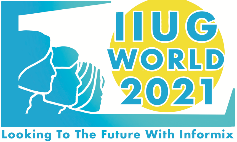 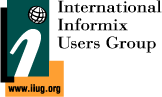 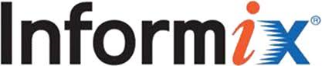 Tracing SQL in Informix
onstat –g his

IBM Informix Dynamic Server Version 12.10.FC10   -- On-Line -- Up 25 days 23:44:15 -- 2530056 Kbytes

Statement history:

Trace Level                   Low
Trace Mode                  Global
Number of traces             3000
Current Stmt ID         939412632
Trace Buffer size            2024
Duration of buffer           8241 Seconds
Trace Flags            0x00001611
Control Block          9df53018
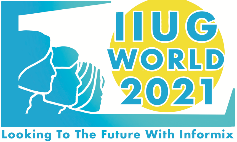 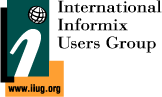 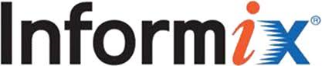 Tracing SQL in Informix
Statement # 94653656:     @ 9df68cb0

 Database:        0x1700002
 Statement text:
  SELECT * FROM invc_state WHERE seq_nbr = ?

 Iterator/Explain
 ================
    ID   Left  Right   Est Cost   Est Rows   Num Rows     Type
     1      0      0               26                 4                  6       Index Scan

 Statement information:
  Sess_id  User_id  Stmt Type          Finish Time    Run Time
      7640       1001     SELECT             18:44:20       0.0006
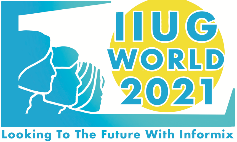 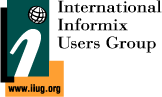 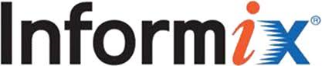 Tracing SQL in Informix
Statement Statistics:
  Page       Buffer      Read          Buffer         Page      Buffer     Write
  Read             % Cache    IDX Read   Write           % Cache
  0                  17          100.00                  0          0             0          0.00

  Lock                 LK Wait    Log          Num       Disk       Memory
  Requests   Waits      Time (S)   Space      Sorts           
          13            0          0.0000     0.000 B       0            0              0

  Total                  Avg           Max            Avg            I/O Wait     Avg Rows
  Executions Time (S)   Time (S)   Time (S)     IO Wait      Time (S)     Per Sec
  7294             6.6040     0.0009      0.0015     0.000000   0.000000   10869.5652

  Estimated   Actual      SQL        ISAM       Isolation  SQL
  Cost           Rows    ,    Rows       Error             Level        Memory
            26                4           6            0              0          LC           13416
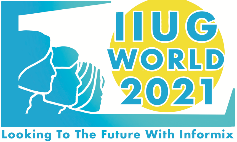 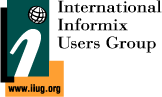 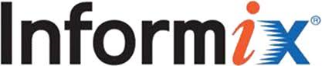 Tracing SQL in Informix
You can also get information on the tracing thru the “syssqltrace” table in the sysmaster database.
Ex. {# of queries that ran > 2 seconds)
		     SELECT count(*)
          FROM syssqltrace 
          WHERE sql_totaltime > 2;

Another useful table is the “syssqltrace_iter” which gives information in the form of an iteration tree for each SQL.  It allows you to identify which part of the query plan took the most time to run.
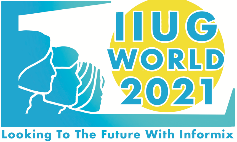 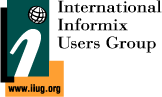 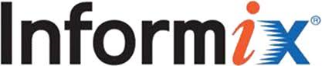 Tracing SQL in Informix
You can run the following SQL statement to get the SQL for the ones that have a higher run time than ½ a second.

	select sql_runtime, sql_statement
	from sysmaster:syssqltrace
	where sql_runtime > .5
	order by 1 desc
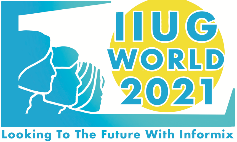 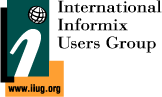 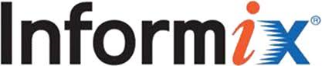 Tracing SQL in Informix
Here is what the “syssqltrace” table looks like

sql_id            9894804
sql_address       13746521704
sql_sid           26646
sql_uid           668
sql_stmttype      2
sql_stmtname      SELECT
sql_finishtime    1396011341
sql_begintxtime   301590260
sql_runtime       4.7
sql_pgreads       0
sql_bfreads       5
sql_rdcache       100.0000000000
sql_bfidxreads    0
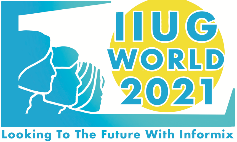 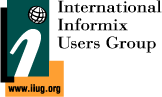 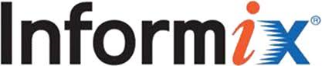 Tracing SQL in Informix
sql_pgwrites      0
sql_bfwrites      0
sql_wrcache       0.00
sql_lockreq       1
sql_lockwaits     0
sql_lockwttime    0.00
sql_logspace      0
sql_sorttotal     0
sql_sortdisk      0
sql_sortmem       0
sql_executions    1
sql_totaltime     4.7
sql_avgtime       4.7
sql_maxtime       4.7
sql_numiowaits    0
sql_avgiowaits    0.00
sql_totaliowaits  0.00
sql_rowspersec    20898.94078138
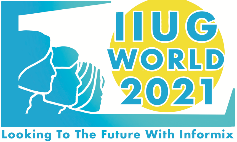 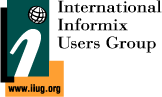 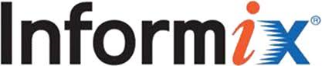 Tracing SQL in Informix
sql_estcost       23
sql_estrows       46
sql_actualrows    1
sql_sqlerror      0
sql_isamerror     0
sql_isollevel     1
sql_sqlmemory     24200
sql_numiterators  1
sql_database      ir_live2
sql_numtables     4
sql_tablelist     systables
sql_statement     select owner,tabname,tabtype,tabid from informix.systables 
sql_stmtlen       117
sql_stmthash      206750675
sql_pdq           0
sql_num_hvars     0
sql_dbspartnum    10488544
sql_aqt           None
sql_aqtinfo       -26500
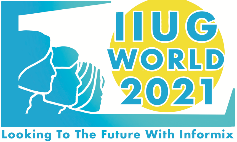 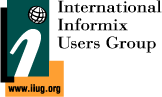 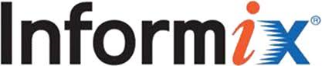 Tracing SQL in Informix
You can also save the history of the SQL tracing information.  NOTE: Caution when using this, it can use a lot of space very quickly.  I had a customer fill a 20 gig dbspace in 24 hours.

In the Scheduler there is a new task “Save SQL Trace”.

Information is saved in the following tables in the sysadmin database:
mon_syssqltrace	(SQL Statement text and profile info)
mon_syssqltrace_info	(SQL Statement tracing setup info)
mon_sqltrace_iter	(SQL Statement iterators)
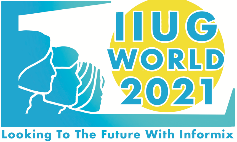 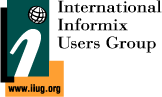 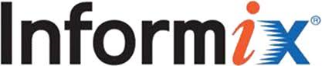 Tracing SQL in Informix
Here is an alternative to saving ALL tracing information.

Create a task which saves SQL trace information for SQL’s that have a run time of greater than 10 seconds.

This allows you to still trace SQL statements, but only show you the really long running SQL statements
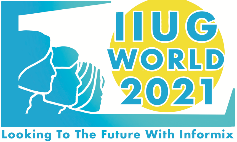 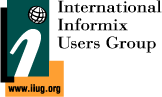 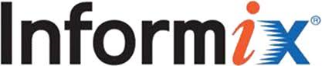 Tracing SQL in Informix
Create a Table to save the SQL Trace information
Create a new dbspace to put the table in so that if it does fill up a dbspace it does not affect any other processes.

		create raw table "informix".save_sqltrace
 		 (
   		 date_time datetime year to second,
    		sql_id int8,
    		sql_runtime float,
    		sql_sid int8,
    		sql_uid int8,
    		sql_statement char(11000),
   	   	sql_database char(30)
  		) in sqltrace  extent size 100000 next size 50000 lock mode row;


		create index "informix".idx_savesql1 on "informix".save_sqltrace (date_time) in sqltrace;
		create index "informix".idx_savesql2 on "informix".save_sqltrace (sql_runtime) in sqltrace;
		create index "informix".idx_savesql3 on "informix".save_sqltrace  (sql_id) in sqltrace;
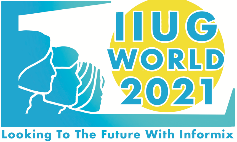 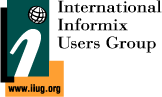 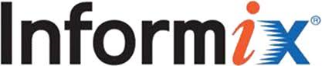 Tracing SQL in Informix
Here is the information that needs to be inserted into the “ph_task” table to activate the task.
In my case I was running it every minute.
You will want to see what the shortest time that your trace buffer is and make the frequency the task runs  smaller than that.

	0|save_trace|Saves SQL Trace when run time greater than set value.|TASK|9251|||sysadmin|insert into save_sqltrace select current, sql_id, sql_runtime, sql_finishtime, sql_sid, sql_uid, sql_statement, sql_database from sysmaster:syssqltrace where (sql_runtime > 5 and (sql_finishtime > (select max(sql_finishtime) from save_sqltrace)) or (sql_runtime > 5 and ((select count(*) from save_sqltrace) = 0)));| 30 00:00:00|00:00:00||  0 00:01:00|2014-03-27 14:54:17|9237|0|t|t|t|t|t|t|t|400|PERFORMANCE|t|0|
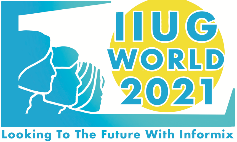 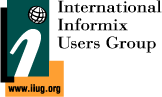 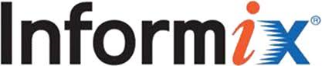 Use Informix HQ
Informix HQ is a new monitoring tool replacing Open Admin Tool.

Use Informix HQ to look at session information to see long running SQL.
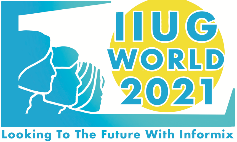 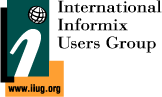 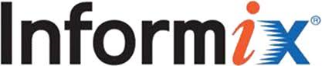 Use Informix HQ
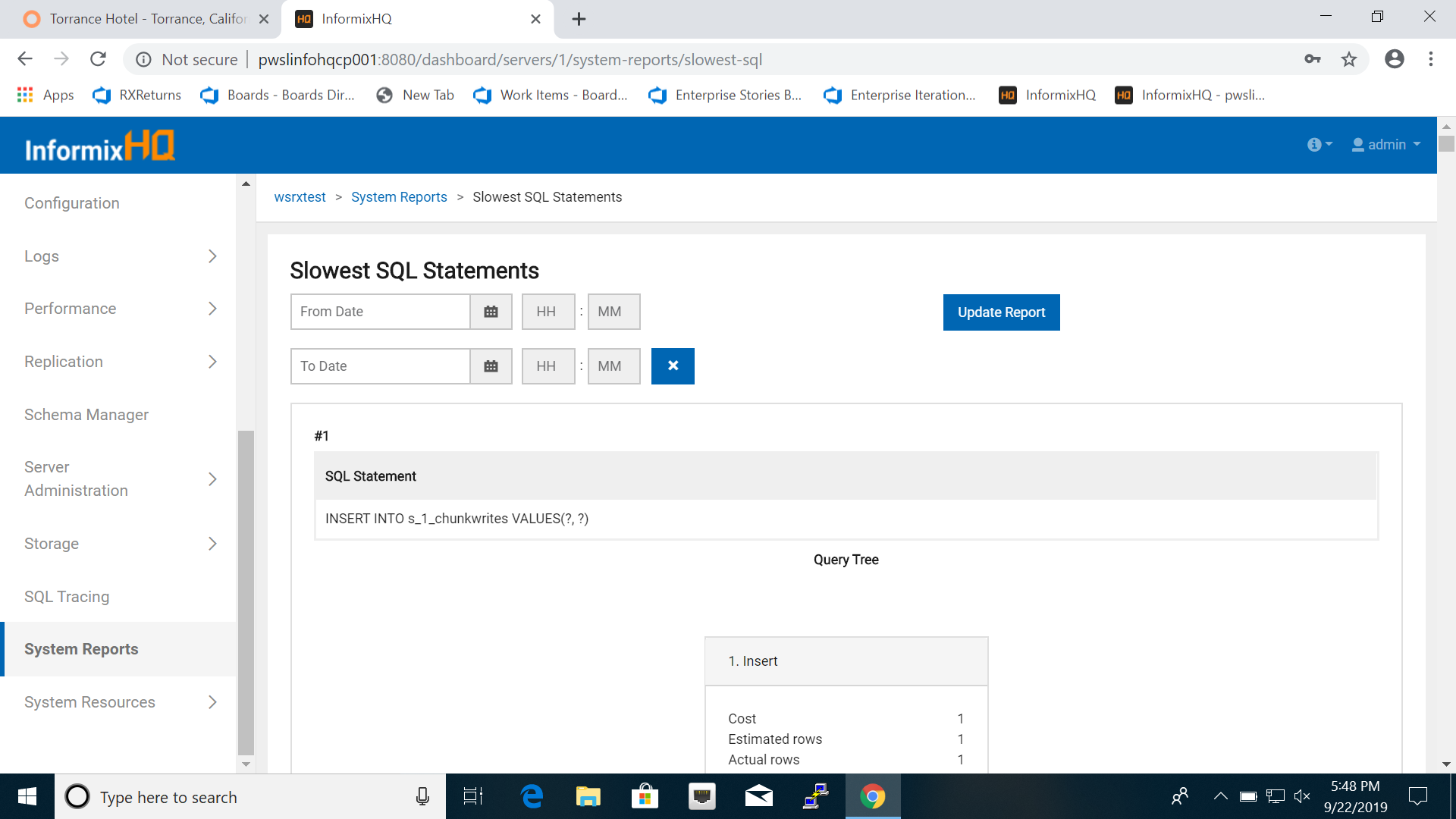 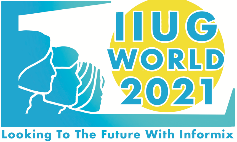 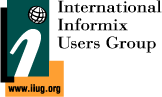 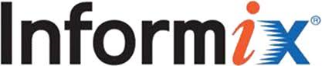 Use Informix HQ
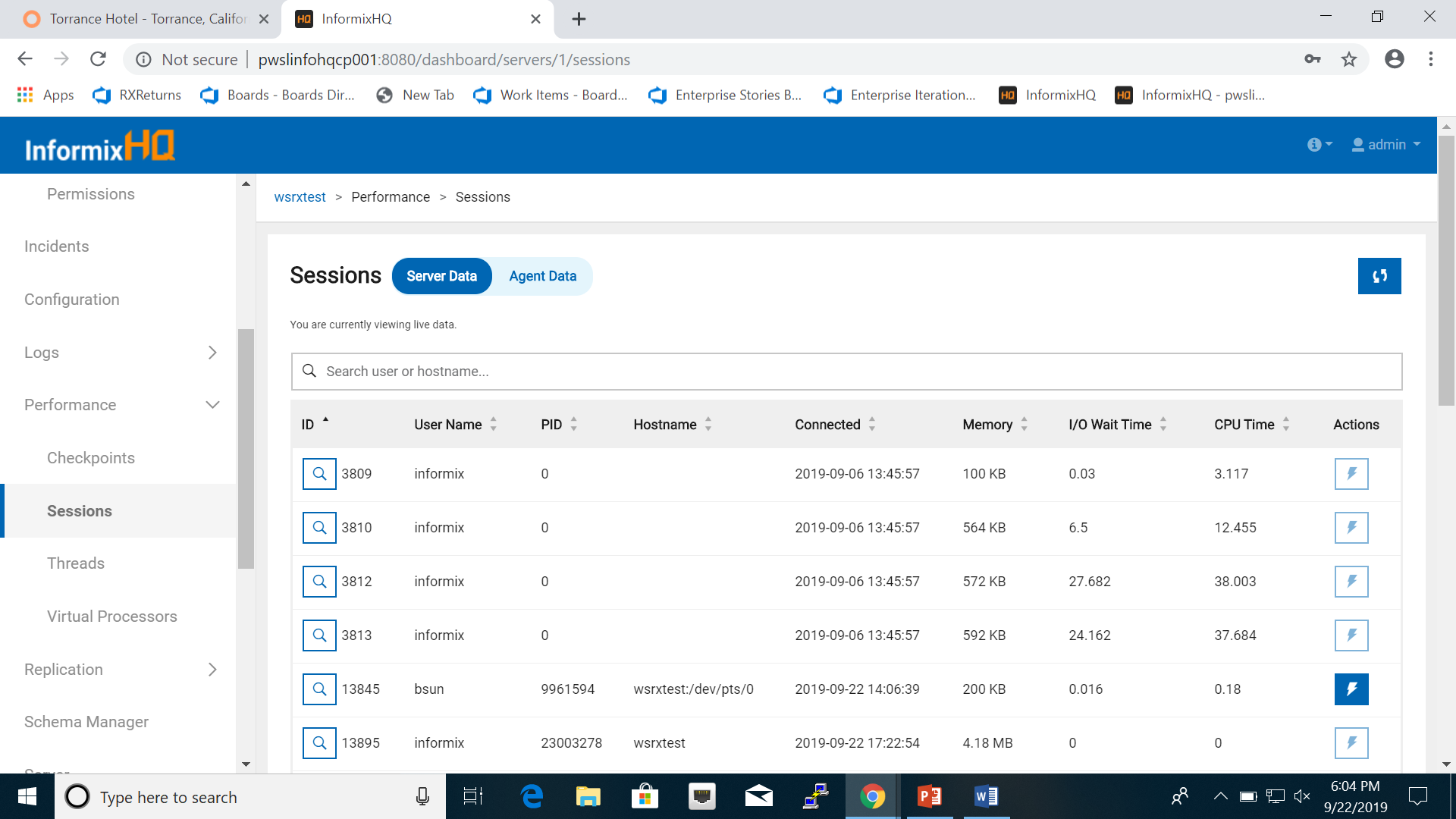 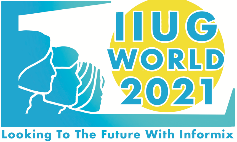 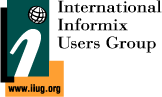 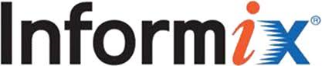 Options Available with SQEXPLAIN
Optimizer Directives – AVOID_EXECUTE

Generate query plan without executing SQL, useful for getting query plans for inserts, updates and delete where data is manipulated, but you do not want to change data

Example:
set explain on AVOID_EXECUTE;
SQL Statement
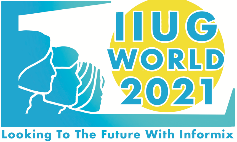 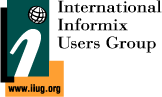 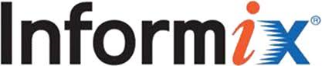 Options Available with Set Explain
Set Explain Enhancements

You can turn on/off explain statistics thru the onconfig parameter “EXPLAIN_STAT”.
0 – Disables the display of query statistics
1 – Enables the display of query statistics

You can also set it with the following statement:
SET EXPLAIN STATISTICS

When this is enabled, the inclusion of the “Query Statistics” section in the explain output file.  It shows the query plan’s estimated number of rows and the actual number of rows returned.
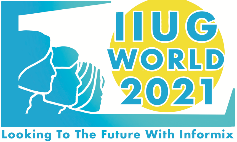 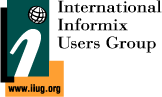 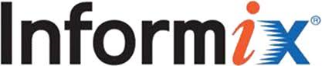 Options Available with Set Explain Query Statistics
QUERY:
select *
from partsupp
where ps_partkey >= 1 and ps_partkey <= 100 and ps_suppkey >= 0 and ps_suppkey <= 100000 and ps_availqty >= 1000 and ps_availqty <= 1000000

Estimated Cost: 49
Estimated # of Rows Returned: 360

  1) informix.partsupp: INDEX PATH
    (1) Index Keys: ps_partkey ps_suppkey ps_availqty   (Key-First)  (Serial, fragments: ALL)
        Lower Index Filter: informix.partsupp.ps_partkey >= 1 AND (informix.partsupp.ps_availqty >= 1000 ) AND (informix.partsupp.ps_suppkey >= 0 ) 
        Upper Index Filter: informix.partsupp.ps_partkey <= 100 AND (informix.partsupp.ps_availqty <= 1000000 ) AND (informix.partsupp.ps_suppkey <=100000 ) 
        Index Key Filters:  (informix.partsupp.ps_availqty >= 1000 ) AND   (informix.partsupp.ps_availqty <= 1000000 ) AND
                           (informix.partsupp.ps_suppkey <= 100000 ) AND  (informix.partsupp.ps_suppkey >= 0 )

Query statistics:
-----------------
  Table map :
  ----------------------------
  Internal name     Table name
  --------------------------------------
  t1                         partsupp

  type     table  rows_prod  est_rows  rows_scan     time       est_cost
  ------------------------------------------------------------------------------------------------
  scan     t1             26           360              26            00:00:00       49
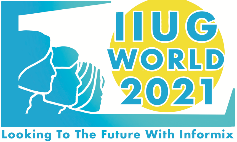 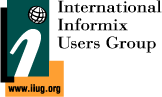 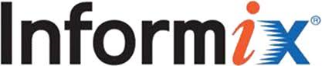 Dynamic Set Explain
Dynamically set explain on for a session 
	onmode –Y {session id} {0|1}  	(0 – Off/1 – On)
Output is to a file “sqexplain.out.{session id}
With Informix 11 there are a couple changes:
An additional value “2” (explain without statistics for session, displays query plan only)
Also you can specify the file name and directory that you want the explain output to be sent:
onmode –Y {session id} {0|1|2} {filename}

This is a great feature to allow you to see the SQL statements executed and the explain plan for each SQL statement.  
NOTE: make sure that you only have this turned on for a short period of time, it creates a large file.
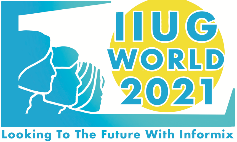 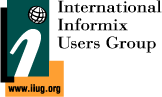 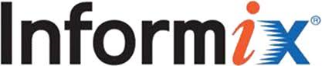 Set Explain Output
Add “set explain on” before the statement you want to examine

You can specify the directory that you want the file to go:
set explain file to “filename”

Review the “set explain” output:
UNIX: The file “sqexplain.out” will be generated in the directory that you run the query from
Windows: Look for a file “username.out” in the directory on the UNIX server %INFORMIXDIR%\sqexpln
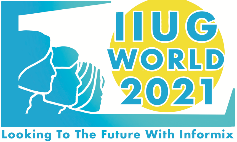 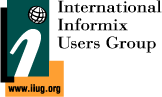 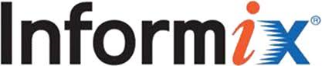 Set Explain Output
Query – Displays the executed query and indicates whether “set optimization” was set to high or low

Directives Followed – Lists any directives used for the query

Estimated Cost – An estimated of the amount of work for the query.  The number does not translate into time.  Only compare to same query not others.

Estimated number of rows returned – An estimate of the number of rows returned, number based on information from system catalog tables
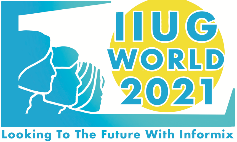 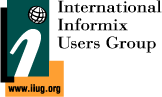 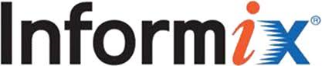 Set Explain Output
Numbered List – The order in which tables are accessed, followed by the access method (index or sequential scan)

Index Keys – The columns used as filters or indexes

Query Statistics – Enabled by onconfig parameter “EXPLAIN_STAT”
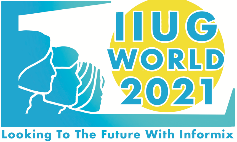 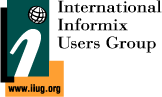 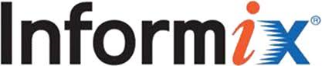 Examples of Explain Plans
The following slides will show tuning of SQL based on the following scenarios:

Functions causing index to not be used
Criteria from views causing sequential scans
Using “in” causes sequential scans
Use of Directives
Use of substrings in queries
Use of functions in queries
Using a better index (Creation of new index)
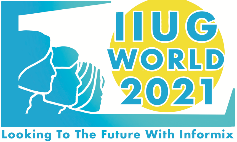 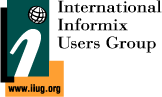 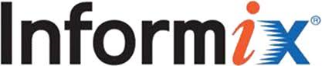 Functions cause index to not be used
QUERY:
------
SELECT DISTINCT BUSINESS_UNIT, VOUCHER_ID, INVOICE_ID, GROSS_AMT,
    INVOICE_DT, VENDOR_NAME_SHORT, VENDOR_ID, NAME1, VOUCHER_STYLE,
    ENTRY_STATUS_SRH 
FROM PS_VOUCHER_SRCH_VW 
WHERE BUSINESS_UNIT=‘GH' 
AND UPPER(INVOICE_ID) LIKE UPPER('KURT') || '%' ESCAPE '\' 
ORDER BY INVOICE_ID, BUSINESS_UNIT, VOUCHER_ID DESC FOR READ ONLY


Estimated Cost: 55943
Estimated # of Rows Returned: 1
Temporary Files Required For: Order By  

  1) sysadm.ps_vendor: SEQUENTIAL SCAN
  2) sysadm.ps_voucher: INDEX PATH
        Filters: (sysadm.ps_voucher.entry_status IN ('P' , 'R' , 'T' )AND UPPER(sysadm.ps_voucher.invoice_id ) LIKE 'KURT%' ESCAPE '\' ) 
    (1) Index Keys: vendor_id vendor_setid business_unit   (Serial, fragments: ALL)
        Lower Index Filter: ((sysadm.ps_voucher.vendor_id = sysadm.ps_vendor.vendor_id AND sysadm.ps_voucher.vendor_setid = sysadm.ps_vendor.setid ) AND sysadm.ps_voucher.business_unit = ‘GH' ) 
NESTED LOOP JOIN
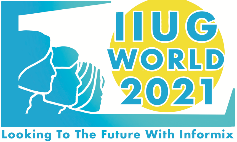 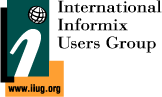 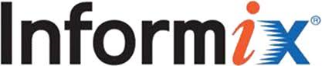 Resolution: Function causes index to not be used
Another way is to add a function which converts a character to all upper case and change the index to include the use of the function.

CREATE FUNCTION upper_idx(char_up char(20))
	RETURNING char(20) WITH (not variant);
	DEFINE char_out char(20);
	LET char_out = upper(char_up);
	RETURN char_out;
END FUNCTION;


CREATE INDEX upper_idx on ps_vendor(business_unit, (upper_idx(invoice_id))
	USING btree;
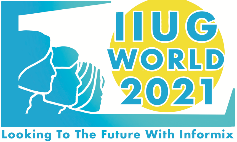 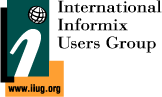 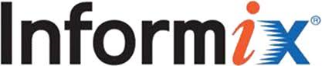 Criteria used to select from views causes 
Sequential Scans
QUERY:

SELECT BUSINESS_UNIT,INV_ITEM_ID,CM_BOOK,DT_TIMESTAMP,SEQ_NBR,
   CM_DT_TIMESTAMP_A,CM_SEQ_NBR_A,CM_ORIG_TRANS_DATE,CONSIGNED_FLAG,
   STORAGE_AREA,INV_LOT_ID,SERIAL_ID,CM_RECEIPT_QTY,CM_DEPLETE_QTY, CM_ONHAND_QTY 
FROM PS_CM_ONHAND_VW
WHERE BUSINESS_UNIT = 'RPRO' 
AND INV_ITEM_ID = '05-04-CVC-6-KINS' 
AND CM_BOOK = 'FIN' 
AND CONSIGNED_FLAG = 'N' 
AND CM_ONHAND_QTY > 0 
ORDER BY CM_ORIG_TRANS_DATE, CM_DT_TIMESTAMP_A, CM_SEQ_NBR_A FOR READ ONLY

Estimated Cost: 8425
Estimated # of Rows Returned: 1
Temporary Files Required For: Order By  Group By
  1) sysadm.ps_cm_deplete: SEQUENTIAL SCAN
  2) sysadm.ps_cm_receipts: INDEX PATH

    (1) Index Keys: business_unit inv_item_id cm_book dt_timestamp seq_nbr cm_dt_timestamp_a cm_seq_nbr_a   (Serial, fragments: ALL)
        Lower Index Filter: ((((((sysadm.ps_cm_receipts.dt_timestamp = sysadm.ps_cm_deplete.cm_dt_timestamp AND sysadm.ps_cm_receipts.cm_dt_timestamp_a = sysadm.ps_cm_deplete.cm_dt_timestamp_a ) AND sysadm.ps_cm_receipts.inv_item_id = sysadm.ps_cm_deplete.inv_item_id ) AND sysadm.ps_cm_receipts.seq_nbr = sysadm.ps_cm_deplete.cm_seq_nbr ) AND sysadm.ps_cm_receipts.cm_seq_nbr_a = sysadm.ps_cm_deplete.cm_seq_nbr_a ) AND sysadm.ps_cm_receipts.business_unit = sysadm.ps_cm_deplete.business_unit ) AND sysadm.ps_cm_receipts.cm_book = sysadm.ps_cm_deplete.cm_book ) 
NESTED LOOP JOIN
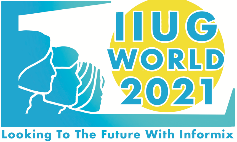 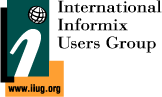 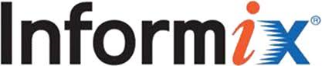 Resolution to Criteria used for view causes 
Sequential Scans
QUERY:
SELECT BUSINESS_UNIT,INV_ITEM_ID,CM_BOOK,DT_TIMESTAMP,SEQ_NBR,
       CM_DT_TIMESTAMP_A,CM_SEQ_NBR_A,CM_ORIG_TRANS_DATE,CONSIGNED_FLAG,
       STORAGE_AREA,INV_LOT_ID,SERIAL_ID,CM_RECEIPT_QTY,CM_DEPLETE_QTY,
       CM_ONHAND_QTY 
FROM PS_CM_ONHAND_VW
WHERE BUSINESS_UNIT = 'RPRO' 
AND INV_ITEM_ID = '04X35-X-042' 
AND CM_BOOK = 'FIN' 
AND CONSIGNED_FLAG = 'N' 
--AND CM_ONHAND_QTY > 0 
ORDER BY CM_ORIG_TRANS_DATE, CM_DT_TIMESTAMP_A, CM_SEQ_NBR_A FOR READ ONLY

Estimated Cost: 10
Estimated # of Rows Returned: 1
Temporary Files Required For: Order By  Group By
  1) sysadm.ps_cm_deplete: INDEX PATH
    (1) Index Keys: business_unit inv_item_id cm_book dt_timestamp seq_nbr cm_dt_timestamp cm_seq_nbr cm_dt_timestamp_a cm_seq_nbr_a   (Serial, fragments: ALL)
        Lower Index Filter: ((sysadm.ps_cm_deplete.inv_item_id = '04X35-X-042' AND sysadm.ps_cm_deplete.business_unit = 'RPRO' ) AND sysadm.ps_cm_deplete.cm_book = 'FIN' ) 
  2) sysadm.ps_cm_receipts: INDEX PATH
        Filters: sysadm.ps_cm_receipts.consigned_flag = 'N' 
    (1) Index Keys: business_unit inv_item_id cm_book dt_timestamp seq_nbr cm_dt_timestamp_a cm_seq_nbr_a   (Serial, fragments: ALL)
        Lower Index Filter: ((((((sysadm.ps_cm_receipts.inv_item_id = sysadm.ps_cm_deplete.inv_item_id AND sysadm.ps_cm_receipts.dt_timestamp = sysadm.ps_cm_deplete.cm_dt_timestamp ) AND sysadm.ps_cm_receipts.seq_nbr = sysadm.ps_cm_deplete.cm_seq_nbr ) AND sysadm.ps_cm_receipts.cm_dt_timestamp_a = sysadm.ps_cm_deplete.cm_dt_timestamp_a ) AND sysadm.ps_cm_receipts.cm_seq_nbr_a = sysadm.ps_cm_deplete.cm_seq_nbr_a ) AND sysadm.ps_cm_receipts.business_unit = sysadm.ps_cm_deplete.business_unit ) AND sysadm.ps_cm_receipts.cm_book = sysadm.ps_cm_deplete.cm_book ) NESTED LOOP JOIN
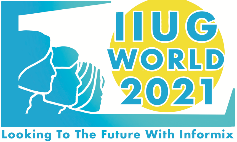 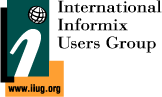 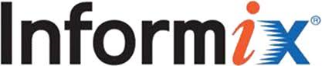 View used in Query
CREATE VIEW "sysadm".ps_cm_onhand_vw 
  (business_unit,inv_item_id,cm_book,dt_timestamp,seq_nbr,cm_dt_timestamp)

cm_onhand_qty) AS

SELECT x1.business_unit ,x1.inv_item_id ,x1.cm_book ,x1.cm_dt_timestamp, 
   
 (x0.qty_base - sum(x1.qty_base) ) 

FROM "sysadm".ps_cm_receipts x0 ,"sysadm".ps_cm_deplete x1 
WHERE (((((((x0.business_unit = x1.business_unit ) 
AND (x0.inv_item_id = x1.inv_item_id ) ) 
AND (x0.cm_book = x1.cm_book) ) 
AND (x0.dt_timestamp = x1.cm_dt_timestamp ) ) 
AND (x0.seq_nbr = x1.cm_seq_nbr ) ) 
AND (x0.cm_dt_timestamp_a = x1.cm_dt_timestamp_a) ) 
AND (x0.cm_seq_nbr_a = x1.cm_seq_nbr_a ) ) 
GROUP BY x1.business_unit ,x1.inv_item_id ,x1.cm_book ,x1.cm_dt_timestamp ,
         x1.cm_seq_nbr,x0.cm_dt_timestamp_a ,x0.cm_seq_nbr_a ,
         x0.cm_orig_trans_date,x0.consigned_flag ,x0.storage_area , x0.inv_lot_id ,x0.serial_id,x0.qty_base ;
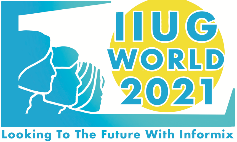 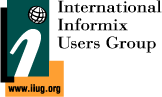 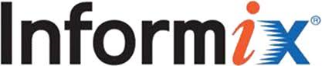 Using “in” causes Sequential Scans
QUERY: 
-----------------
SELECT inv3_invno
FROM inv3
WHERE 448050 IN (inv3_physcode,inv3_altphys1,inv3_altphys2)

Estimated Cost: 157852
Estimated # of Rows Returned: 566880

  1) informix.cus3: SEQUENTIAL SCAN
        Filters: 448050 IN (informix.inv3.inv3_physcode , informix.inv3.inv3_altphys1 , informix.inv3.inv3_altphys2 )
Query statistics:
-----------------
  Table map :
  ----------------------------
  Internal name     Table name
  ----------------------------
  t1                             inv3
  	type     table  rows_prod  est_rows  rows_scan  time       est_cost
  -------------------------------------------------------------------
 	 scan      t1             21         566880    2096652    00:01.26   157852
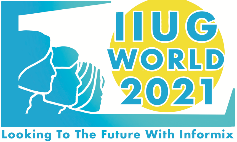 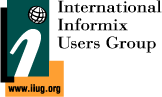 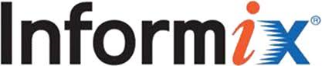 Resolution to Criteria used for Using “in” Causes Sequential Scans
First, I create two new indexes

create index ixinv3_altphys1 on inv3(inv3_altphys1)
create index ixinv3_altphys2 on inv3(inv3_altphys2)

Then I changed the query to use “or” instead of “in”
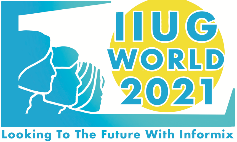 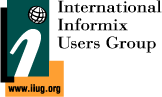 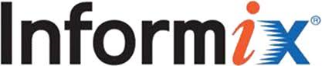 Resolution to Criteria used for Using “in” Causes Sequential Scans
QUERY: 
------
SELECT inv3_invno
FROM inv3
WHERE (inv3_physcode = 448050
or inv3_altphys1 = 448050
or inv3_altphys2 =  448050)

Estimated Cost: 13
Estimated # of Rows Returned: 9

  1) informix.inv3: INDEX PATH

    (1) Index Name: informix.ixinv3_physcode
        Index Keys: inv3_physcode   (Serial, fragments: ALL)
        Lower Index Filter: informix.inv3.inv3_physcode = 448050

    (2) Index Name: informix.ixinv3_altphys2
        Index Keys: inv3_altphys2   (Serial, fragments: ALL)
        Lower Index Filter: informix.inv3.inv3_altphys2 = 448050
    (3) Index Name: informix.ixinv3_altphys1
        Index Keys: inv3_altphys1   (Serial, fragments: ALL)
        Lower Index Filter: informix.inv3.inv3_altphys1 = 448050
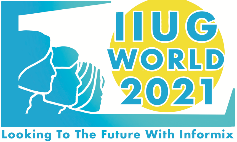 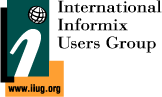 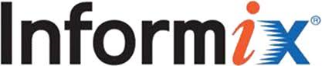 Resolution to Criteria used for Using “in” Causes 
Sequential Scans
Query statistics:
-----------------

  Table map :
  ----------------------------
  Internal name     Table name
  ----------------------------
  t1                inv3

  type     table  rows_prod  est_rows  rows_scan  time  est_cost
  ----------------------------------------------------------------------------------
  scan     t1              21                  9          21         00:00.24   13
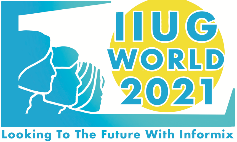 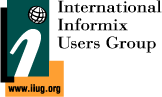 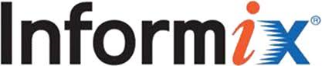 Resolution to Criteria used for Using “in” Causes 
Sequential Scans
Query statistics:
-----------------

  Table map :
  ----------------------------
  Internal name     Table name
  ----------------------------
  t1                inv3

  type     table  rows_prod  est_rows  rows_scan  time  est_cost
  ----------------------------------------------------------------------------------
  scan     t1              21                  9          21         00:00.24   13
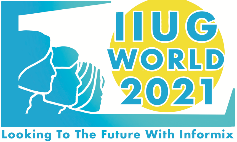 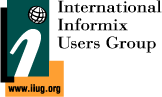 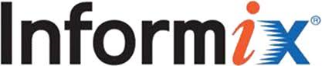 Use of Directives for Queries
QUERY:
------
SELECT D.BUSINESS_UNIT, D.VENDOR_SETID, E.VENDOR_ID, E.NAME1, E.NAME2, VNDR_LOC   
FROM PS_PAYMENT_TBL A, PS_PYMNT_VCHR_XREF B, PS_VOUCHER_LINE C, 
            PS_VOUCHER D, PS_VENDOR E, PS_VENDOR_LOC F
WHERE A.BANK_SETID = B.BANK_SETID
     AND A.BANK_CD = B.BANK_CD
     AND A.BANK_ACCT_KEY = B.BANK_ACCT_KEY
     AND A.PYMNT_ID = B.PYMNT_ID
     AND B.BUSINESS_UNIT = C.BUSINESS_UNIT
     AND B.VOUCHER_ID = C.VOUCHER_ID
     AND C.BUSINESS_UNIT = D.BUSINESS_UNIT
     AND C.VOUCHER_ID = D.VOUCHER_ID
     AND E.VENDOR_ID = D.VENDOR_ID
     AND A.PYMNT_STATUS = 'P'
     AND A.PYMNT_DT BETWEEN '01-01-2003' AND '12-31-2003'
     AND D.BUSINESS_UNIT IN ('CAT',‘SNCPY')
     AND E.SETID = F.SETID
     AND E.VENDOR_ID = F.VENDOR_ID
     AND C.WTHD_CD <> F.WTHD_CD

	Estimated Cost: 57005
	Estimated # of Rows Returned: 1
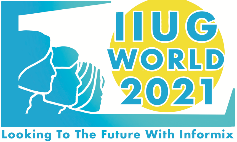 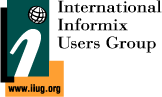 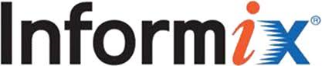 Use of Directives in Queries
1) informix.f: INDEX PATH
        Filters: informix.f.effdt = <subquery> 
    (1) Index Keys: setid vendor_id vndr_loc effdt (desc) eff_status   (Serial, fragments: ALL)
  2) informix.e: INDEX PATH
    (1) Index Keys: vendor_id setid   (Serial, fragments: ALL)
        Lower Index Filter: (informix.e.vendor_id = informix.f.vendor_id AND informix.e.setid = informix.f.setid ) NESTED LOOP JOIN
  3) informix.d: INDEX PATH
        Filters: informix.d.business_unit IN ('CAT' , ‘SNCPY' )
    (1) Index Keys: vendor_id vendor_setid entry_status   (Serial, fragments: ALL)
        Lower Index Filter: informix.d.vendor_id = informix.f.vendor_id NESTED LOOP JOIN
  4) informix.c: INDEX PATH
        Filters: informix.c.wthd_cd != informix.f.wthd_cd 
    (1) Index Keys: business_unit voucher_id (desc) voucher_line_num   (Serial, fragments: ALL)
        Lower Index Filter: (informix.c.voucher_id = informix.d.voucher_id AND informix.c.business_unit = informix.d.business_unit ) NESTED LOOP JOIN
  5) informix.b: INDEX PATH
    (1) Index Keys: business_unit voucher_id (desc) pymnt_id bank_cd bank_acct_key   (Serial, fragments: ALL)
        Lower Index Filter: (informix.b.voucher_id = informix.c.voucher_id AND informix.b.business_unit = informix.d.business_unit ) 
NESTED LOOP JOIN
  6) informix.a: INDEX PATH
        Filters: ((informix.a.pymnt_dt >= 01/01/2003 AND informix.a.pymnt_status = 'P' ) AND informix.a.pymnt_dt <= 12/31/2003 ) 
   
    (1) Index Keys: pymnt_id (desc) bank_acct_key bank_cd bank_setid   (Serial, fragments: ALL)
        Lower Index Filter: (((informix.a.pymnt_id = informix.b.pymnt_id AND informix.a.bank_acct_key = informix.b.bank_acct_key ) AND informix.a.bank_cd = informix.b.bank_cd ) AND informix.a.bank_setid = informix.b.bank_setid ) NESTED LOOP JOIN
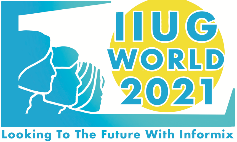 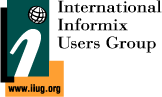 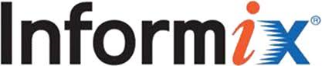 Use of Directives in Queries
QUERY:
------
SELECT --+ORDERED
D.BUSINESS_UNIT, D.VENDOR_SETID, E.VENDOR_ID, E.NAME1, E.NAME2,   B.VNDR_LOC
FROM PS_PAYMENT_TBL A, PS_PYMNT_VCHR_XREF B, PS_VOUCHER_LINE C, 
     PS_VOUCHER D, PS_VENDOR E, PS_VENDOR_LOC F
WHERE A.BANK_SETID = B.BANK_SETID
     AND A.BANK_CD = B.BANK_CD
     AND A.BANK_ACCT_KEY = B.BANK_ACCT_KEY
     AND A.PYMNT_ID = B.PYMNT_ID
     AND B.BUSINESS_UNIT = C.BUSINESS_UNIT
     AND B.VOUCHER_ID = C.VOUCHER_ID
     AND C.BUSINESS_UNIT = D.BUSINESS_UNIT
     AND C.VOUCHER_ID = D.VOUCHER_ID
     AND E.VENDOR_ID = D.VENDOR_ID
     AND A.PYMNT_STATUS = 'P'
     AND A.PYMNT_DT BETWEEN '01-01-2003' AND '12-31-2003'
     AND D.BUSINESS_UNIT IN ('CAT',‘SNCPY')
     AND E.SETID = F.SETID
     AND E.VENDOR_ID = F.VENDOR_ID
     AND C.WTHD_CD <> F.WTHD_CD

DIRECTIVES FOLLOWED: 
ORDERED 
	Estimated Cost: 70888		(Cost of Original Query: 57005)
	Estimated # of Rows Returned: 1
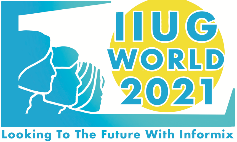 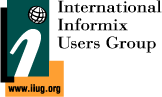 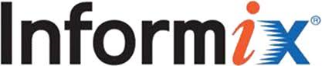 Use of Directives in Queries
1) informix.a: INDEX PATH
        Filters: informix.a.pymnt_status = 'P' 
    (1) Index Keys: pymnt_dt name1 remit_setid currency_pymnt   (Serial, fragments: ALL)
        Lower Index Filter: informix.a.pymnt_dt >= 01/01/2003 
        Upper Index Filter: informix.a.pymnt_dt <= 12/31/2003 
  2) informix.b: INDEX PATH
        Filters: informix.b.business_unit IN ('CAT' , ‘SNCPY' )
    (1) Index Keys: bank_setid bank_cd bank_acct_key pymnt_id   (Serial, fragments: ALL)
        Lower Index Filter: (((informix.a.pymnt_id = informix.b.pymnt_id AND informix.a.bank_acct_key = informix.b.bank_acct_key ) AND informix.a.bank_cd = informix.b.bank_cd ) AND informix.a.bank_setid = informix.b.bank_setid ) NESTED LOOP JOIN
  3) informix.c: INDEX PATH
    (1) Index Keys: business_unit voucher_id (desc) voucher_line_num   (Serial, fragments: ALL)
        Lower Index Filter: (informix.b.voucher_id = informix.c.voucher_id AND informix.b.business_unit = informix.c.business_unit ) NESTED LOOP JOIN
  4) informix.d: INDEX PATH
    (1) Index Keys: voucher_id (desc) business_unit invoice_id   (Serial, fragments: ALL)
        Lower Index Filter: (informix.b.voucher_id = informix.d.voucher_id AND informix.b.business_unit = informix.d.business_unit ) NESTED LOOP JOIN
  5) informix.e: INDEX PATH
    (1) Index Keys: vendor_id setid   (Serial, fragments: ALL)
        Lower Index Filter: informix.e.vendor_id = informix.d.vendor_id NESTED LOOP JOIN
  6) informix.f: INDEX PATH
        Filters: (informix.c.wthd_cd != informix.f.wthd_cd AND informix.f.effdt = <subquery> ) 
    (1) Index Keys: setid vendor_id vndr_loc effdt (desc) eff_status   (Serial, fragments: ALL)
        Lower Index Filter: (informix.e.vendor_id = informix.f.vendor_id AND informix.e.setid = informix.f.setid ) NESTED LOOP JOIN
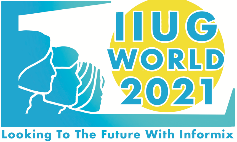 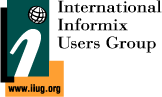 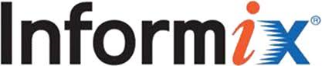 Use of Substrings Best index not Used
QUERY:
------
SELECT ACLNL.MONETARY_AMOUNT
FROM PS_CM_ACCTG_LINE ACLNL
WHERE ACLNL.BUSINESS_UNIT = ‘ABCDE'
AND ACLNL.PRODUCTION_ID = '12334'
AND SUBSTR(ACLNL.ACCOUNT,1,3) IN ( '085' , '334', '072' )

Estimated Cost: 49722
Estimated # of Rows Returned: 1

  1) informix.aclnl: INDEX PATH

        Filters: (informix.aclnl.production_id = '12334' AND SUBSTR (informix.aclnl.account , 1 , 3 ) IN ('085' , '334' , '072' )) 

    (1) Index Keys: business_unit cm_book gl_distrib_status budget_hdr_status cm_iu_status   (Serial, fragments: ALL)
        Lower Index Filter: informix.aclnl.business_unit = ‘ABCDE'
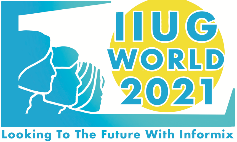 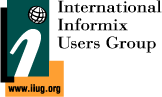 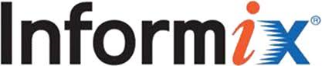 Resolution for Substrings
QUERY:
------
SELECT ACLNL.MONETARY_AMOUNT
FROM PS_CM_ACCTG_LINE ACLNL
WHERE ACLNL.BUSINESS_UNIT = ‘ABCDE'
AND ACLNL.PRODUCTION_ID = '12334'
AND (ACLNL.ACCOUNT matches  '085*' 
OR  ACLNL.ACCOUNT matches  '334*'
OR  ACLNL.ACCOUNT matches  '072*' )

Estimated Cost: 3
Estimated # of Rows Returned: 1

  1) informix.aclnl: INDEX PATH

    (1) Index Keys: business_unit production_id account   (Key-First)  (Serial, fragments: ALL)
        Lower Index Filter: (informix.aclnl.production_id = '12334' AND informix.aclnl.business_unit = ‘ABCDE' ) 
        Key-First Filters:  (((informix.aclnl.account MATCHES '085*' OR informix.aclnl.account MATCHES '334*' ) OR informix.aclnl.account MATCHES '072*' ) )
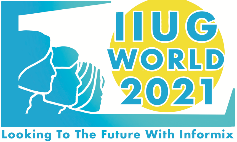 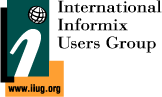 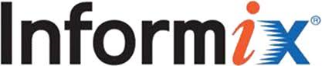 Use of Functions in Queries Cause Specific 
Index not to be used
QUERY:
------
SELECT od.order_id AS order_id,od.club_model_id AS club_model_id,od.purchase_type_cd AS purchase_type_cd,od.order_status_cd AS order_status_cd, 
	EXTEND(od.create_ts, YEAR TO DAY) AS create_ts,price AS price, 
	shipping_amt AS shipping_amt,od.session_id AS session_id
FROM order_detail od, order_header oh
WHERE oh.source_id != -1
AND oh.source_id IS NOT NULL
AND oh.source_id != 23150010

AND EXTEND(od.create_ts, YEAR TO DAY) = '2004-05-17‘

AND od.order_id = oh.order_id
AND club_model_id = 10
AND (purchase_type_cd = 'CLUB' OR purchase_type_cd = 'SEYMOS'
OR purchase_type_cd = 'DCSSORC' OR purchase_type_cd = 'SHVSSORC'
OR purchase_type_cd = 'DDVSSORC' OR purchase_type_cd = 'HSACNUF')

Estimated Cost: 546168
Estimated # of Rows Returned: 67774
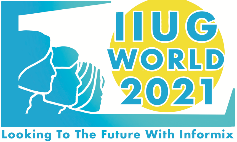 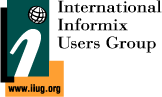 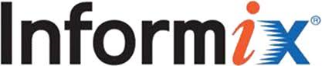 Use of Functions in Queries Cause Specific 
Indexes not to be used
1) informix.od: INDEX PATH
    Filters: (EXTEND (informix.od.create_ts ,year to day) = 	datetime(2004-05-17) year to day 

		AND (((((informix.od.purchase_type_cd = 'CLUB' 
		OR informix.od.purchase_type_cd = 'SEYMOS' ) 
		OR informix.od.purchase_type_cd = 'DCSSORC' ) 
		OR informix.od.purchase_type_cd = 'SHVSSORC' ) 
		OR informix.od.purchase_type_cd = 'DDVSSORC' ) 
		OR informix.od.purchase_type_cd = 'HSACNUF' ) )
    (1) Index Keys: club_model_id   (Serial, fragments: ALL)
        Lower Index Filter: informix.od.club_model_id = 10
2) informix.oh: INDEX PATH
    Filters: (informix.oh.source_id != -1 AND (informix.oh.source_id IS NOT NULL
	 AND informix.oh.source_id != 23150010 ) )

    (1) Index Keys: order_id   (Serial, fragments: ALL)
        Lower Index Filter: informix.oh.order_id = informix.od.order_id
NESTED LOOP JOIN
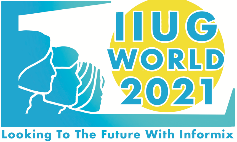 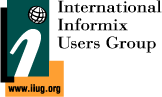 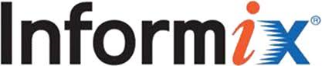 Resolution to Using Functions in Queries
1) informix.od: INDEX PATH

    (1) Index Keys: create_ts purchase_type_cd order_status_cd club_model_id   
	(Key-First)  (Serial, fragments: ALL)
        Lower Index Filter: informix.od.create_ts >= datetime(2004-05-17 00:00:00.000) year to fraction(3)
        Upper Index Filter: informix.od.create_ts <= datetime(2004-05-17 23:59:59.999) year to fraction(3)
        Key-First Filters:  ((((((informix.od.purchase_type_cd = 'CLUB' 
	OR informix.od.purchase_type_cd = 'SEYMOS' ) 
	OR informix.od.purchase_type_cd = 'DCSSORC' ) 
	OR informix.od.purchase_type_cd = 'SHVSSORC' ) 
	OR informix.od.purchase_type_cd = 'DDVSSORC' ) 
	OR informix.od.purchase_type_cd = 'HSACNUF' ) ) 
	AND (informix.od.club_model_id = 10 )

2) informix.oh: INDEX PATH

    Filters: (informix.oh.source_id != -1 AND (informix.oh.source_id IS NOT NULL
 AND informix.oh.source_id != 23150010 ) )

    (1) Index Keys: order_id   (Serial, fragments: ALL)
        Lower Index Filter: informix.oh.order_id = informix.od.order_id
	NESTED LOOP JOIN
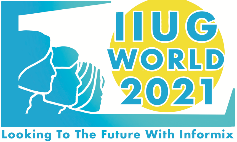 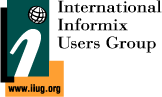 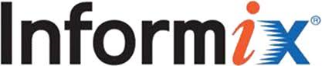 Using a Better Index
QUERY:
------
select club_model_id, order_status_cd, count(distinct order_id) as  order_count 
from order_detail 
where create_ts >= '2004-09-30 00:00:00.000‘   and create_ts < '2004-10-02 00:00:00.000' 
  and purchase_type_cd = 'CASH' 
  and order_status_cd not in ('REJ', ‘ACCP')  
group by 1,2 
order by 1,2

Estimated Cost: 407
Estimated # of Rows Returned: 1
Temporary Files Required For: Order By  Group By

1) informix.order_detail: INDEX PATH

    Filters: (informix.order_detail.create_ts >= datetime(2004-09-30 00:00:00.000) year to fraction(3) AND (informix.order_detail.create_ts < datetime(2004-10-02 00:00:00.000) year to fraction(3) AND informix.order_detail.order_status_cd NOT IN (‘REJ' , ‘ACCP' )) ) 

    (1) Index Keys: purchase_type_cd   (Serial, fragments: ALL)
        Lower Index Filter: informix.order_detail.purchase_type_cd = 'CASH'
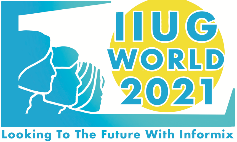 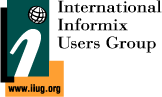 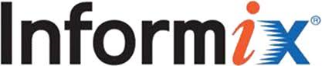 Resolution to Using a Better Index
QUERY:  (AFTER ADDING A NEW INDEX)
------
select club_model_id, order_status_cd, count(distinct order_id) as
    order_count
from order_detail
where create_ts >= '2004-09-30 00:00:00.000'
  and create_ts < '2004-10-02 00:00:00.000'
  and purchase_type_cd = 'CASH'
  and order_status_cd not in ('REJ', ‘ACCP')
group by 1,2
order by 1,2

Estimated Cost: 3
Estimated # of Rows Returned: 1
Temporary Files Required For: Order By  Group By

1) informix.order_detail: INDEX PATH

    (1) Index Keys: create_ts purchase_type_cd order_status_cd club_model_id   (Key-First)  (Serial, fragments: ALL)
        Lower Index Filter: informix.order_detail.create_ts >= datetime(2004-09-30 00:00:00.000) year to fraction(3)
        Upper Index Filter: informix.order_detail.create_ts < datetime(2004-10-02 00:00:00.000) year to fraction(3)
        Key-First Filters:  (informix.order_detail.order_status_cd NOT IN ('REJ' , ‘ACCP' )) AND
                            (informix.order_detail.purchase_type_cd = 'CASH'
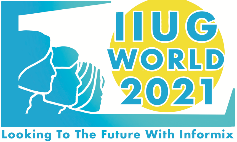 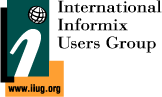 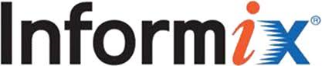 Subquery – Slow Query
ORIGINAL QUERY:

	SELECT   *
	FROM doc
	WHERE doc_date  BETWEEN '2016-03-15 09:00' 
	   AND '2016-03-31 09:00'
	  AND doc_num IN (SELECT DISTINCT r_doc_num
		              		    FROM rev
		          		    WHERE re_op_id= ‘johnsmith')
	ORDER BY doc_num DESC;
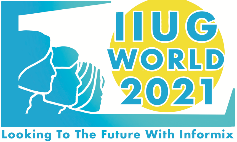 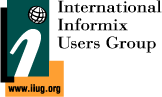 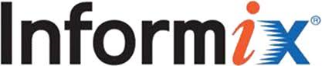 Subquery – Slow Query
CHANGED QUERY:

	SELECT   *
	FROM doc
	WHERE doc_date  BETWEEN '2016-03-15 09:00' 
	   AND '2016-03-31 09:00'
	  AND doc_num IN (SELECT DISTINCT r_doc_num
		              		    FROM rev
		          		    WHERE re_op_id= ‘johnsmith’
				    AND doc_num = r_doc_num)
)
	ORDER BY doc_num DESC;
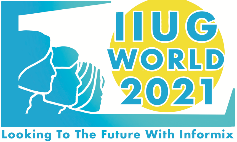 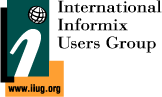 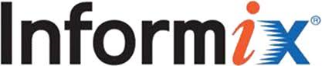 Methods for Improving SQL Performance
Use Multi-Index Scans

Utilize PDQPRIORITY

Utilize DS_NONPDQ_QUERY_MEM
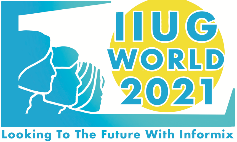 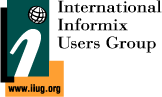 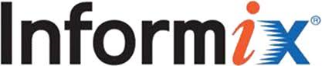 Methods for Improving SQL Performance
MULTI-INDEX SCANS

With Multi-Index scans if you have a query that has multiple criteria in the where clause and you have indexes with those columns, the optimizer can utilize multiple indexes at once to improve the performance of the query.
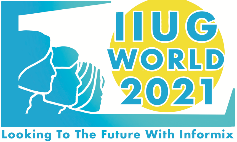 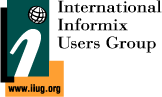 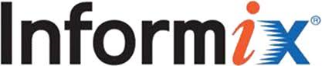 Methods for Improving SQL Performance
SELECT *
FROM fmexcp
WHERE (fxc_catno = 'JJMA028'
    OR fxc_manuno =         1789
    OR fxc_vendno =            0
    OR fxc_custno =    34514112
    OR fxc_referral =      173225
    OR fxc_prodcode =    199
    OR fxc_hcpcs = 'A6021'
    OR fxc_inscode = 14
    OR (fxc_agency = 0  AND fxc_agencyloc = 0)
    OR (fxc_custtype =   4510)
AND TODAY between fxc_begdate AND fxc_enddate

Estimated Cost: 179383
Estimated # of Rows Returned: 24343
  1) informix.fmexcp: SEQUENTIAL SCAN
        Filters: (((((((((((informix.fmexcp.fxc_hcpcs = 'A6021' OR informix.fmexcp.fxc_catno = 'JJMA028' ) OR informix.fmexcp.fxc_prodcode = 199 ) OR informix.fmexcp.fxc_inscode = 14 ) OR inform
ix.fmexcp.fxc_referral = 173225 ) OR informix.fmexcp.fxc_manuno = 1789 ) OR informix.fmexcp.fxc_vendno = 0 ) OR informix.fmexcp.fxc_custtype = 4510 ) OR informix.fmexcp.fxc_custno = 34514112
 ) OR (informix.fmexcp.fxc_agency = 0 AND informix.fmexcp.fxc_agencyloc = 0 ) ) AND informix.fmexcp.fxc_enddate >= TODAY ) AND informix.fmexcp.fxc_begdate <= TODAY )
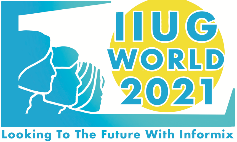 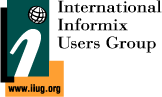 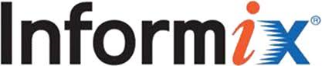 Methods for Improving SQL Performance
Query statistics:
-----------------

  Table map :
  ----------------------------
  Internal name     Table name
  ----------------------------
  t1                fmexcp

  type     table  rows_prod  est_rows  rows_scan  time       est_cost
  -------------------------------------------------------------------
  scan     t1           4979           24343     20  96794    00:03.10   179383
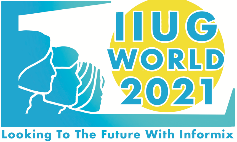 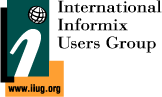 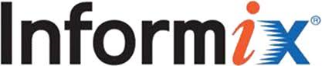 Methods for Improving SQL Performance
Here are the current indexes on the table:

create index fxc_idx0 on fmexcp (fxc_catno)    using btree  in indx;
create index fxc_idx1 on fmexcp (fxc_manuno)    using btree  in indx;
create index fxc_idx2 on fmexcp (fxc_vendno)    using btree  in indx;
create index fxc_idx3 on fmexcp (fxc_custno)    using btree  in indx;
create index fxc_idx4 on fmexcp (fxc_referral)    using btree  in indx;
create index fxc_idx5 on fmexcp (fxc_prodcode)    using btree  in indx;
create index fxc_idx6 on fmexcp (fxc_inscode)    using btree  in indx;
create index fxc_idx7 on fmexcp (fxc_agency)    using btree  in indx;
create index fxc_idx8 on fmexcp (fxc_agencyloc)    using btree  in indx;
create index fxc_idx9 on fmexcp (fxc_custtype)    using btree  in indx;
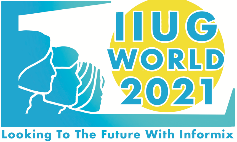 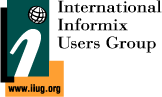 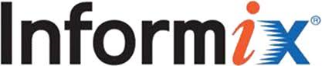 Methods for Improving SQL Performance
SELECT *
FROM fmexcp
WHERE (fxc_catno = 'JJMA028‘			Index
    OR fxc_manuno =         1789			Index
    OR fxc_vendno =            0				Index
    OR fxc_custno =    34514112			Index
    OR fxc_referral =      173225			Index
    OR fxc_prodcode =    199				Index
    OR fxc_hcpcs = 'A6021‘				
    OR fxc_inscode = 14				Index
    OR (fxc_agency = 0  AND fxc_agencyloc = 0)		Index
    OR (fxc_custtype =   4510)			Index
AND TODAY between fxc_begdate AND fxc_enddate

create index fxc_idx0 on fmexcp (fxc_catno)    using btree  in indx;
create index fxc_idx1 on fmexcp (fxc_manuno)    using btree  in indx;
create index fxc_idx2 on fmexcp (fxc_vendno)    using btree  in indx;
create index fxc_idx3 on fmexcp (fxc_custno)    using btree  in indx;
create index fxc_idx4 on fmexcp (fxc_referral)    using btree  in indx;
create index fxc_idx5 on fmexcp (fxc_prodcode)    using btree  in indx;
create index fxc_idx6 on fmexcp (fxc_inscode)    using btree  in indx;
create index fxc_idx7 on fmexcp (fxc_agency)    using btree  in indx;
create index fxc_idx8 on fmexcp (fxc_agencyloc)    using btree  in indx;
create index fxc_idx9 on fmexcp (fxc_custtype)    using btree  in indx;
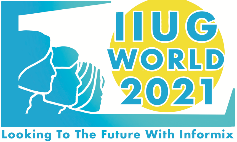 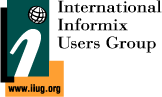 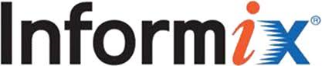 Methods for Improving SQL Performance
Added the following index:

	create index fxc_idx10 on fmexcp (fxc_hcpcs)    using btree  in indx;
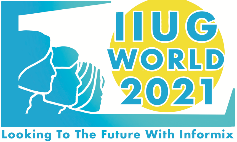 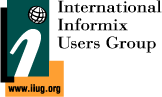 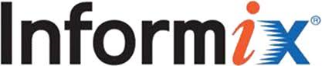 Methods for Improving SQL Performance
SELECT *
FROM fmexcp
WHERE (fxc_catno = 'JJMA028'
    OR fxc_manuno =         1789
    OR fxc_vendno =            0
    OR fxc_custno =    34514112
    OR fxc_referral =      173225
    OR fxc_prodcode =    199
    OR fxc_hcpcs = 'A6021'
    OR fxc_inscode = 14
    OR (fxc_agency = 0  AND fxc_agencyloc = 0)
    OR (fxc_custtype =   4510)
AND TODAY between fxc_begdate AND fxc_enddate

Estimated Cost: 1166
Estimated # of Rows Returned: 1445
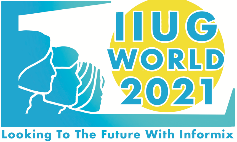 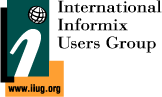 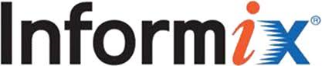 Methods for Improving SQL Performance
1) informix.fmexcp: INDEX PATH
        Filters: (informix.fmexcp.fxc_enddate >= TODAY AND informix.fmexcp.fxc_begdate <= TODAY )
    (1) Index Name: root.fxc_idx0
        Index Keys: fxc_catno   (Serial, fragments: ALL)
        Lower Index Filter: informix.fmexcp.fxc_catno = 'JJMA028'

    (2) Index Name: root.fxc_idx5
        Index Keys: fxc_prodcode   (Serial, fragments: ALL)
        Lower Index Filter: informix.fmexcp.fxc_prodcode = 199

    (3) Index Name: root.fxc_idx6
        Index Keys: fxc_inscode   (Serial, fragments: ALL)
        Lower Index Filter: informix.fmexcp.fxc_inscode = 14

    (4) Index Name: informix.fxc_idx10
        Index Keys: fxc_hcpcs   (Serial, fragments: ALL)
        Lower Index Filter: informix.fmexcp.fxc_hcpcs = 'A6021'

    (5) Index Name: root.fxc_idx4
        Index Keys: fxc_referral   (Serial, fragments: ALL)
        Lower Index Filter: informix.fmexcp.fxc_referral = 173225
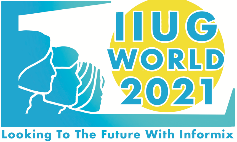 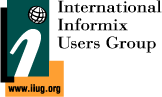 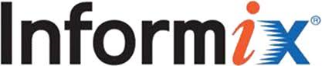 Methods for Improving SQL Performance
(6) Index Name: root.fxc_idx1
        Index Keys: fxc_manuno   (Serial, fragments: ALL)
        Lower Index Filter: informix.fmexcp.fxc_manuno = 1789
    (7) Index Name: root.fxc_idx2
        Index Keys: fxc_vendno   (Serial, fragments: ALL)
        Lower Index Filter: informix.fmexcp.fxc_vendno = 0
    (8) Index Name: root.fxc_idx9
        Index Keys: fxc_custtype   (Serial, fragments: ALL)
        Lower Index Filter: informix.fmexcp.fxc_custtype = 4510
    (9) Index Name: root.fxc_idx3
        Index Keys: fxc_custno   (Serial, fragments: ALL)
        Lower Index Filter: informix.fmexcp.fxc_custno = 34514112
    (10) Index Name: root.fxc_idx7
        Index Keys: fxc_agency   (Serial, fragments: ALL)
        Lower Index Filter: informix.fmexcp.fxc_agency = 0
        PostIndex Filter:informix.fmexcp.fxc_agencyloc = 0
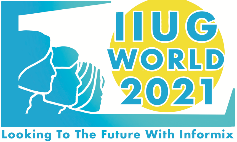 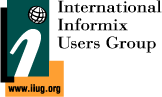 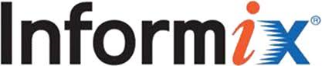 Methods for Improving SQL Performance
Query statistics:
-----------------

  Table map :
  ----------------------------
  Internal name     Table name
  ----------------------------
  t1                fmexcp

  type     table  rows_prod  est_rows  rows_scan  time       est_cost
  -------------------------------------------------------------------
  scan       t1            4979         1445          4979       00:00.02   1167
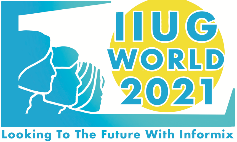 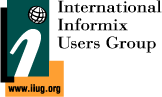 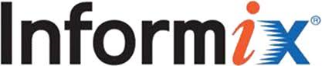 Utilize PDQ Priority
SET PDQPRIORITY 100;

SELECT accnt, pc, cntrl_wd, mfree, uauto, salestype
FROM vid_tran
WHERE substr(accnt,11,1) = '7'
AND (magz <> '' OR magz IS NOT NULL)
AND (pc LIKE 'BV1%' OR pc LIKE 'DA2%' 
         OR pc LIKE 'DVM%' )
AND (cntrl_wd BETWEEN 118530 AND 119335)


Estimated Cost: 2485223
Estimated # of Rows Returned: 6067559

Maximum Threads: 3
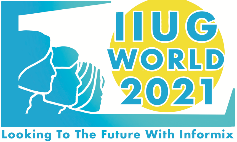 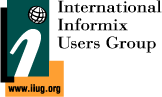 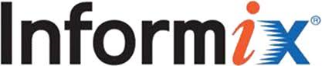 Utilize DS_NONPDQ_QUERY_MEM
DS_NONPDQ_QUERY_MEM = 50,000

session                                      #RSAM    total      used       dynamic
id       user     tty      pid      hostname threads  memory         explain
324499   indprod  -        27952    prodtu   1        2367488    2328592    off

tid      name     rstcb            flags    curstk   status
25339601 sqlexec  c0000002b2c9ac18 ---PR--  1842583336 sleeping(Forever)

Memory pools    count 2
name         class addr              totalsize  freesize   #allocfrag #freefrag
324499       V     c0000002b60be040 2306048    34848      4315       157
324499_SORT  V     c0000002b59a3040 61440      4048       7          1

name           free       used           name           free       used
sort           0          34144          sqscb          0          41344
sql            0          80             srtmembuf      0          20384
sqscb info
scb              sqscb            optofc   pdqpriority sqlstats optcompind  directives
c0000002b5be61d0 c0000002cb9d7030 0        0           0        0           1
Sess  SQL            Current            Iso Lock       SQL  ISAM F.E.
Id    Stmt type      Database           Lvl Mode       ERR   Vers Explain
324499 SELECT         elstest            CR  Wait 600   0    0    9.03 Off

	Current SQL statement :
 	 select  unique b.* from tmp_fids a, name_init b where a.fid = b.fid
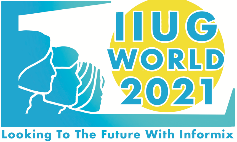 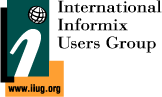 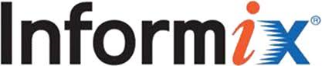 Utilize DS_NONPDQ_QUERY_MEM
DS_NONPDQ_QUERY_MEM   500,000

session                                      #RSAM    total      used       dynamic
id       user     tty      pid      hostname threads  memory         explain
16354    vijays   -        16777    prodtu   1        2490368    2458128    off

Memory pools    count 2
name         class addr              totalsize  freesize   #allocfrag #freefrag
16354        V     c0000001a12a4040 2244608    27536      4211       82
16354_SORT_  V     c0000001b3df5040 245760     4704       7          2

name           free       used           name           free       used
sort           0          34128          sqscb          0          56080
sql            0          80             srtmembuf      0          204064	             (vs 20384 with 50,000 DS_NONPDQ_QUERY_MEM)

sqscb info
scb              sqscb            optofc   pdqpriority sqlstats optcompind  directives
c0000001ad54a8c0 c0000001a12af030 0        0           0        0           1
Sess  SQL            Current            Iso Lock       SQL  ISAM F.E.
Id    Stmt type      Database           Lvl Mode       ERR   Vers Explain
16354 SELECT         elstest            CR  Wait 600   0    0    9.03 Off

Current SQL statement :
  select  unique b.* from tmp_fids a, name_init b where a.fid = b.fid and     a.fid > 0
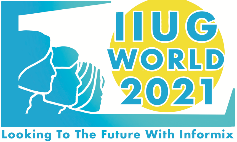 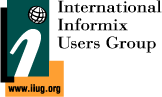 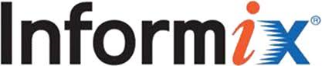 Utilize DS_NONPDQ_QUERY_MEM
In one case at a client by increasing DS_NONPDQ_QUERY_MEM

	From 128 to 50000 

The query time for a specific query went from 2.5 seconds down to .25 seconds.
Also the wait on I/O from “top” output went from 2% to basically 0.
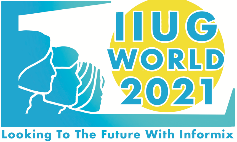 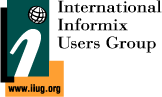 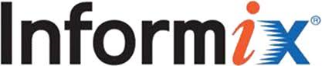 Summary
Identify Problem SQL Statements
New features with SQL Statement Cache
Tracing SQL in Informix
Options Available with Set Explain & Reading sqexplain output with tuning examples
Methods to use for Improving SQL Performance
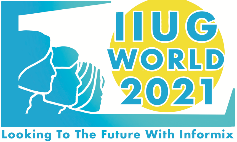 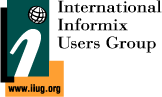 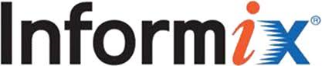 Questions?
Jeff Filippi
Integrated Data Consulting, LLC
jeff.filippi@itdataconsulting.com
www.itdataconsulting.com
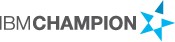 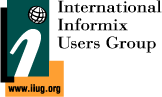 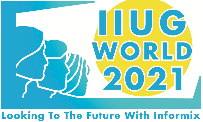 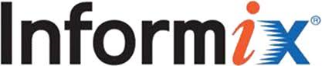